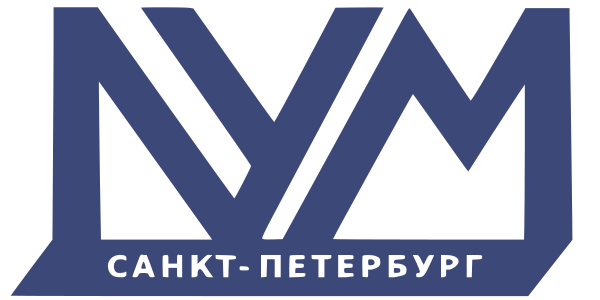 Школа педагога 26.04.2024
Отчетные документы по итогам 2023-2024 учебного года
Методист отдела дополнительного образования Елисеева Т.В.
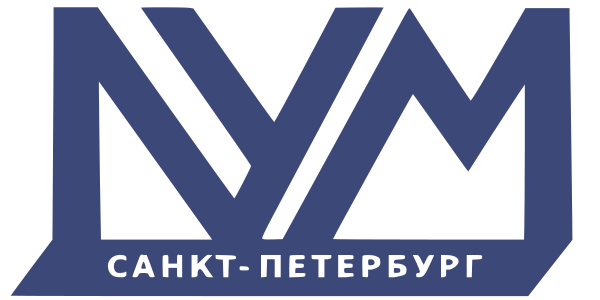 По итогам полугодия в отдел ДО необходимо сдать два отчета:
Самоанализ воспитательной работы (согласно циклограмме социокультурных событий Дворца учащейся молодежи Санкт-Петербурга на 2023 – 2024 учебный год)
Протокол результатов итоговой оценки качества реализации дополнительной общеразвивающей программы
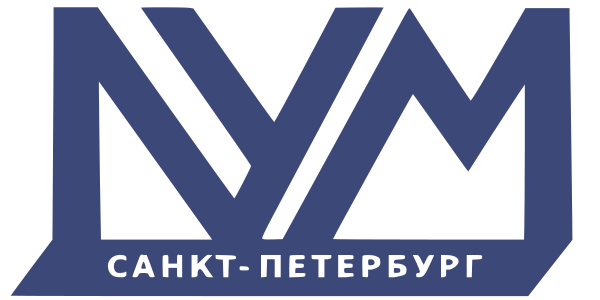 Протокол родительского собрания
Повестка: 
1. Итоги второго полугодия 2023-2024 года (январь-май). Планы на новый учебный год.
2. Реализация программ по социальному сертификату ПФДО.
3. Безопасное поведение обучающихся в дни школьных летних каникул.
4. Разное.
Сроки проведения родительских собраний: с 13 по 31 мая 2024 года